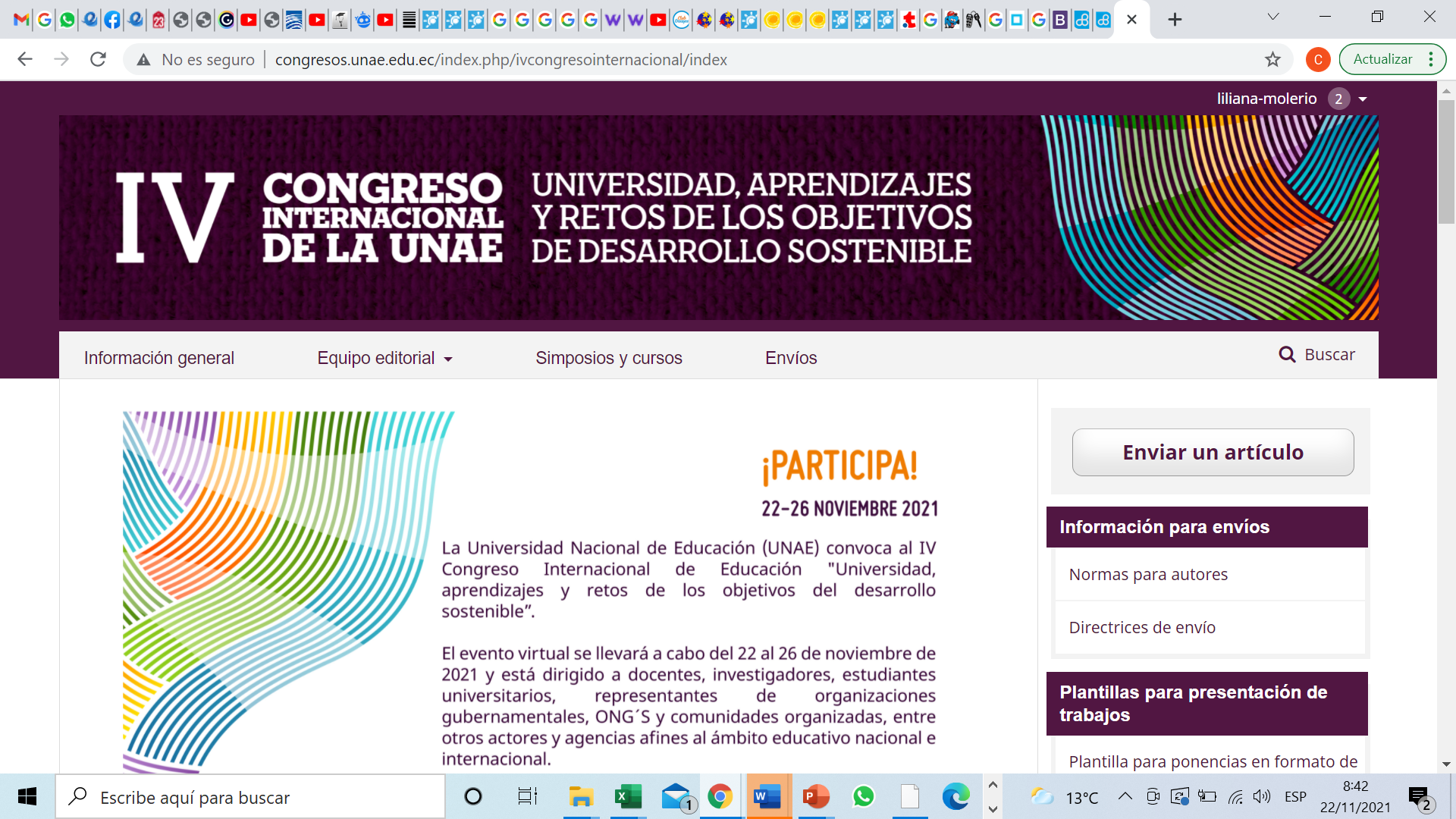 LA PRÁCTICA PREPROFESIONAL COMO PILAR DE LA FORMACIÓN DEL DOCENTE INCLUSIVO EN LA UNAE
Autoras: 
Juana Emilia Bert Valdespino 
Liliana de la Caridad Molerio Rosa

Universidad Nacional de Educación 
noviembre 2021
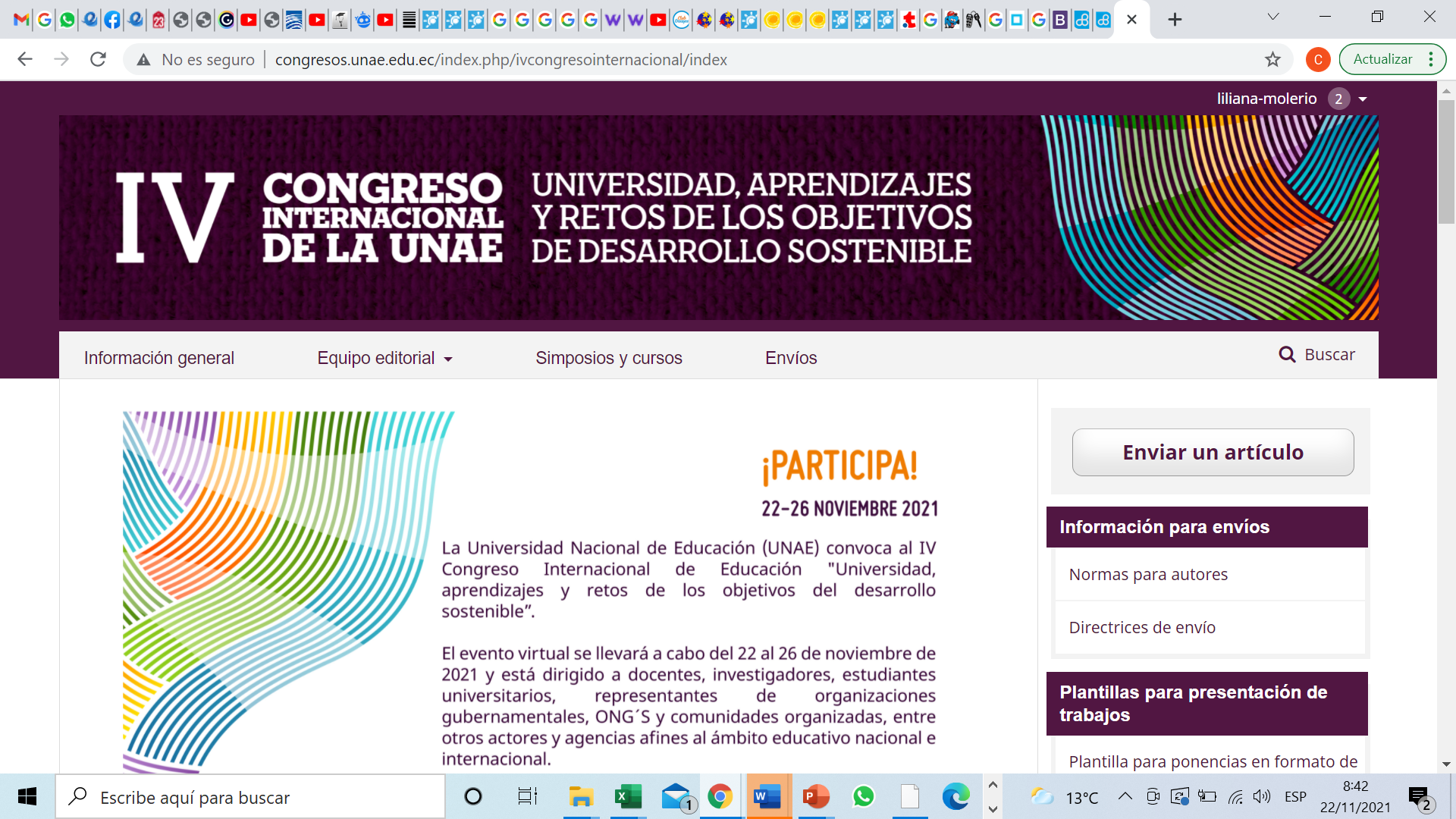 1. IntroducciónSituación problemáticaInsuficiente atención al educando con trastornos en el lenguaje en el contexto educativo
NECESIDAD Aplicación desde las ciencias pedagógicas

EDUCACIÓN DE CALIDAD
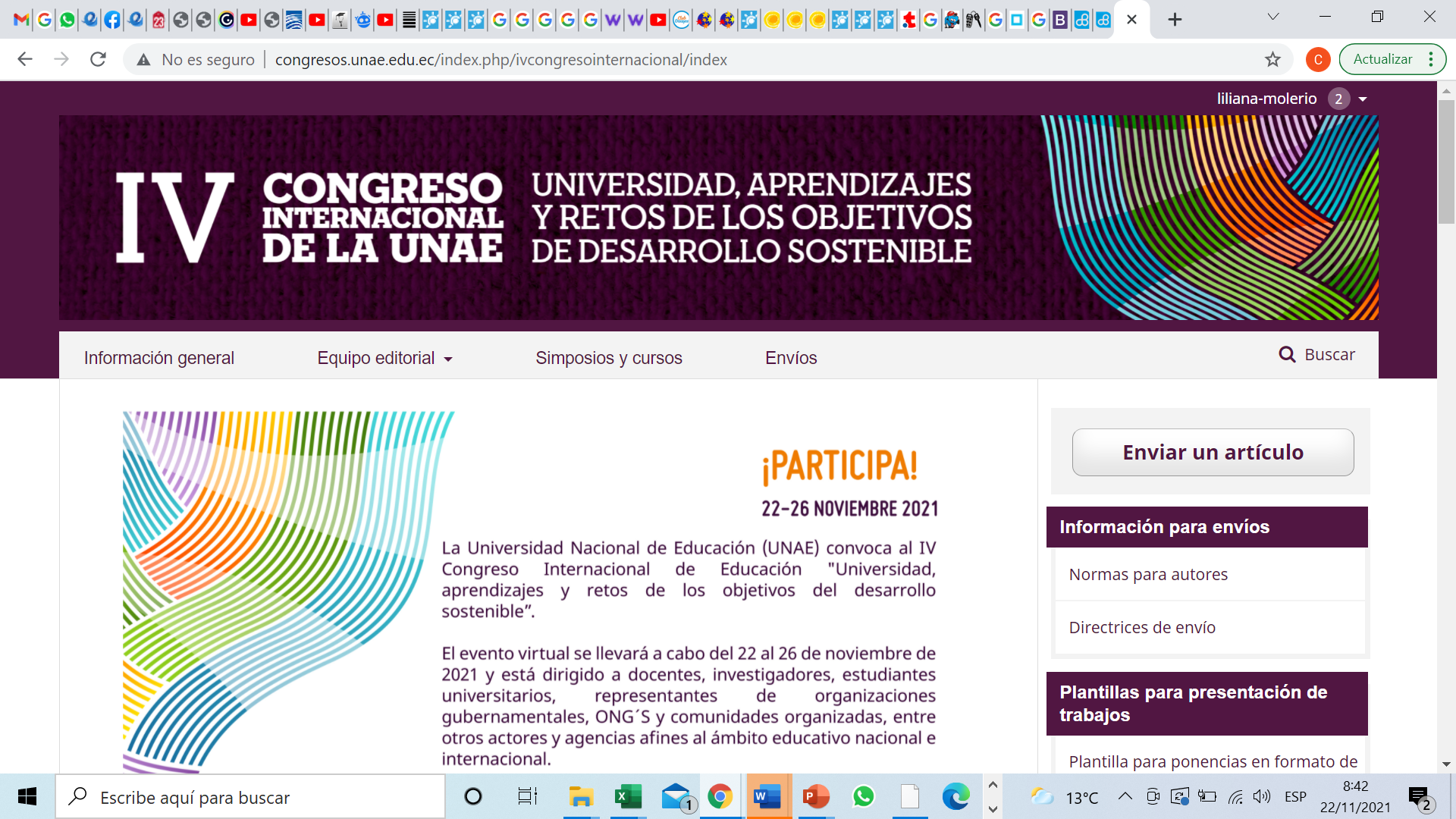 Introducción
OBJETIVO
Reflexionar sobre la experiencia preprofesional del 7mo ciclo del itinerario de Logopedia de la carrera de Educación Especial en la formación de competencias profesionales del docente inclusivo sustentadas en el Modelo Pedagógico de la Universidad Nacional de Educación.
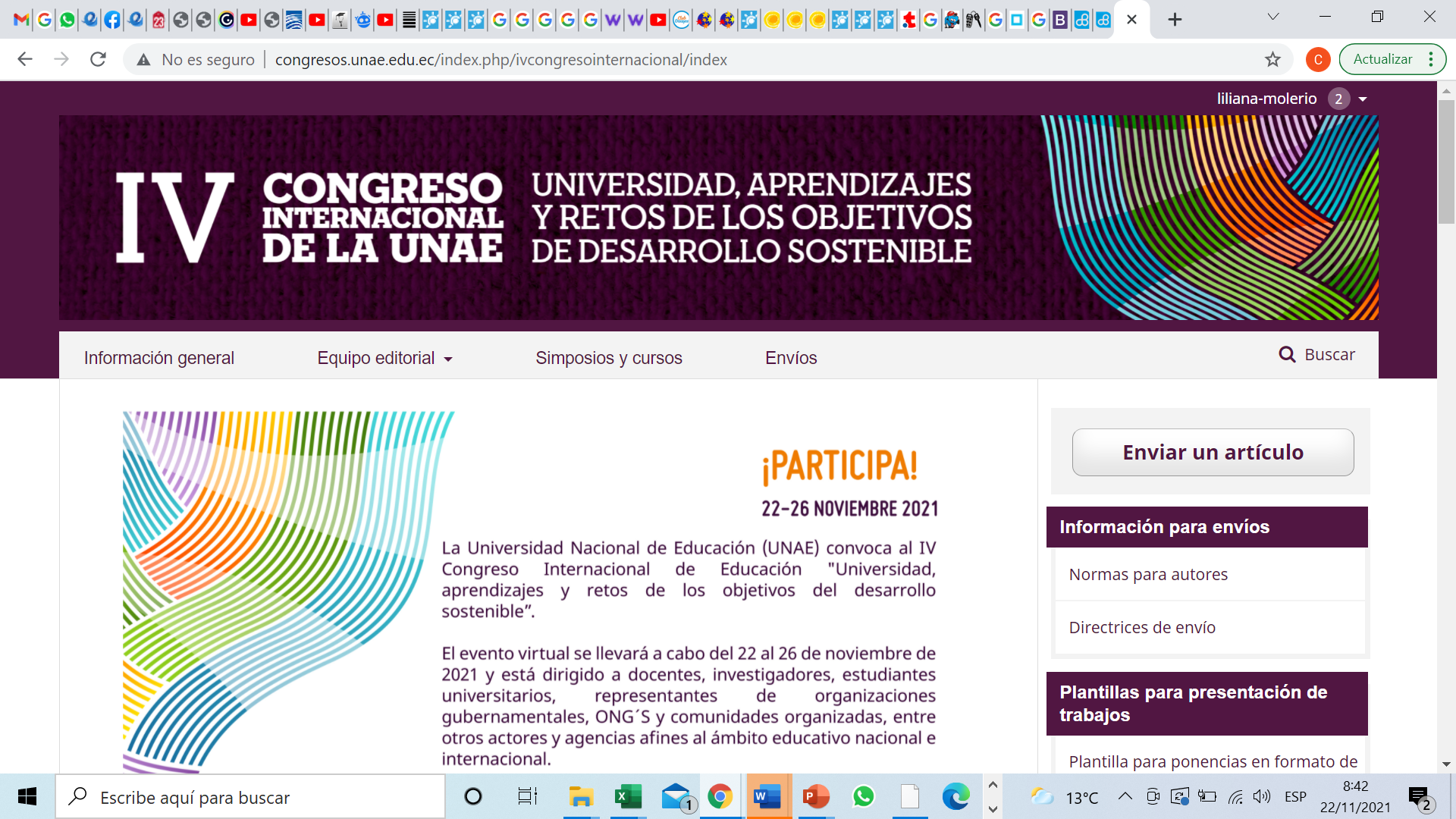 Introducción
Dentro de las orientaciones metodológicas de la carrera de Educación Especial de la UNAE para resolver los problemas de la profesión se destacan la investigación en la acción, experimentando y reflexionando los casos, situaciones y problemas que se presentan en las instituciones educativas en la práctica preprofesional que asumen desde el primer ciclo. 
Una investigación formativa que desde la apropiación de los saberes disciplinares deviene en Proyectos Integradores de Saberes en los que se proponen y aplican propuestas de mejora a partir de diagnosticar la realidad educativa, construyendo un conocimiento y un pensamiento innovador y creativo (Herrera, JI; Parrilla, A; Blanco, A; Guevara, G; 2018)
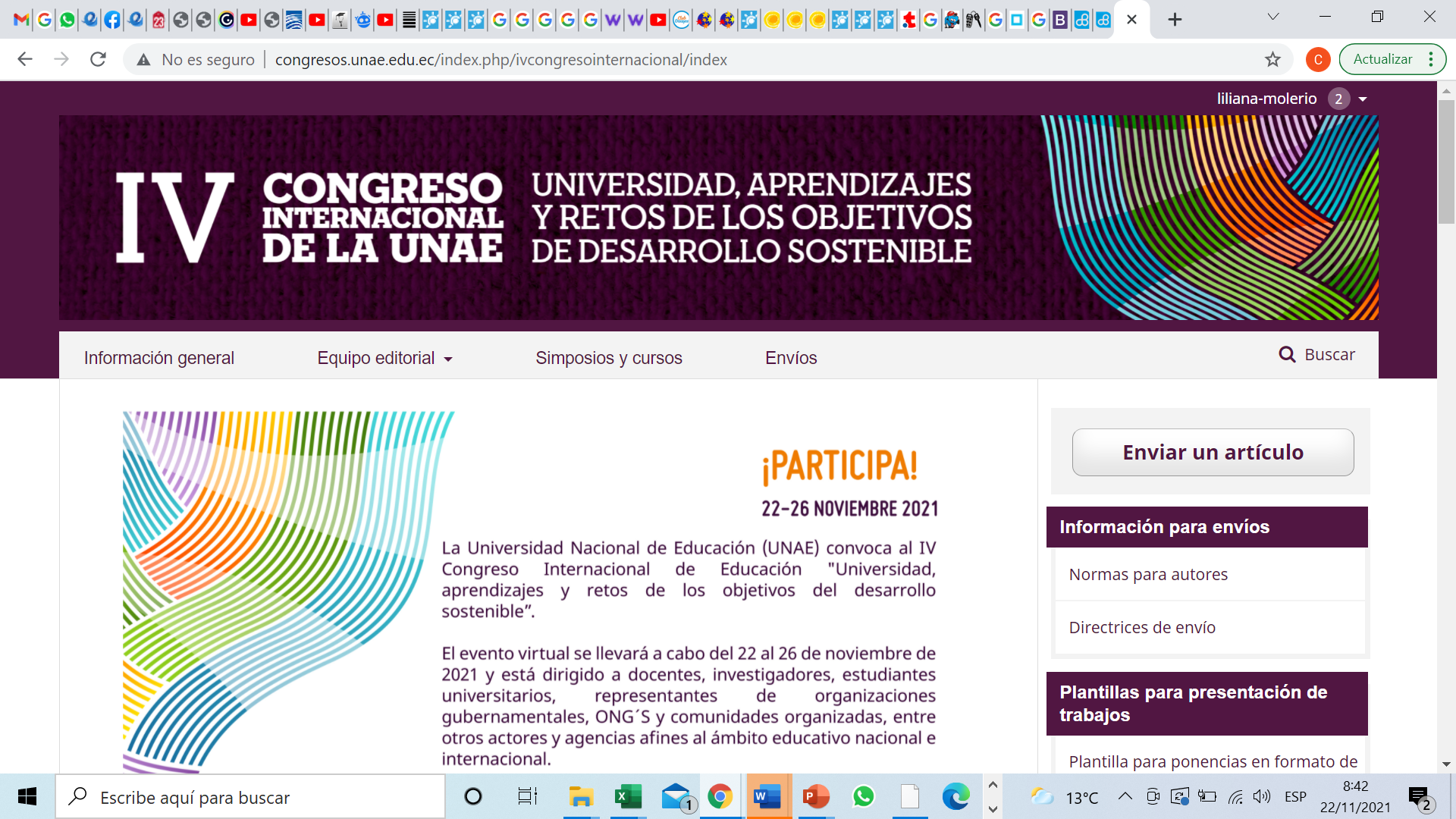 Introducción
A decir de Bert, Herrera y Guevara (2019) 
El proceso de implementación de la carrera permite ofrecer como principales hallazgos la articulación de la teoría y la práctica en un proceso inductivo- deductivo donde los estudiantes pueden vincular coherentemente el componente académico del currículo con acercamientos a la realidad de las instituciones educativas a través de las prácticas preprofesionales de manera sistemática, que se completa con procesos investigativos  eminentemente cualitativos en función del logro de competencias docentes para asumir la inclusión educativa (pág. 9).
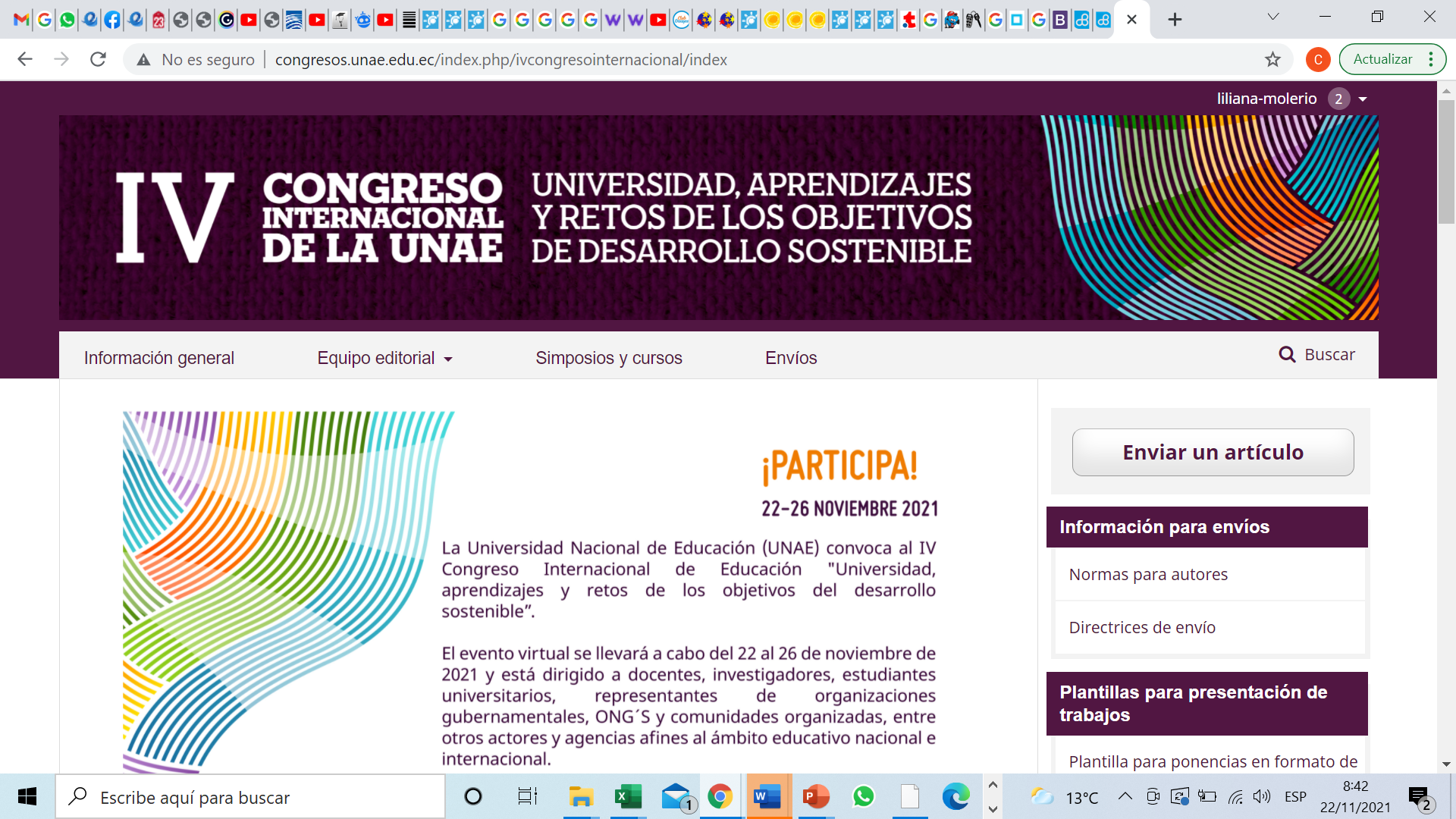 Introducción
Desde el itinerario, se desarrollan los contenidos conceptuales y procedimentales a partir de un currículo interdisciplinario que articula coherentemente los espacios académicos investigativos y la vinculación con la sociedad, mediante las prácticas preprofesionales y las actividades de servicios comunitarios, en las que, desde una condición situada desarrollan capacidades para asumir los procesos de prevención, evaluación, diagnóstico e intervención de los trastornos del lenguaje, del habla, la voz y la comunicación en general de niños adolescentes y jóvenes con y sin discapacidad, con altos valores inclusivos.
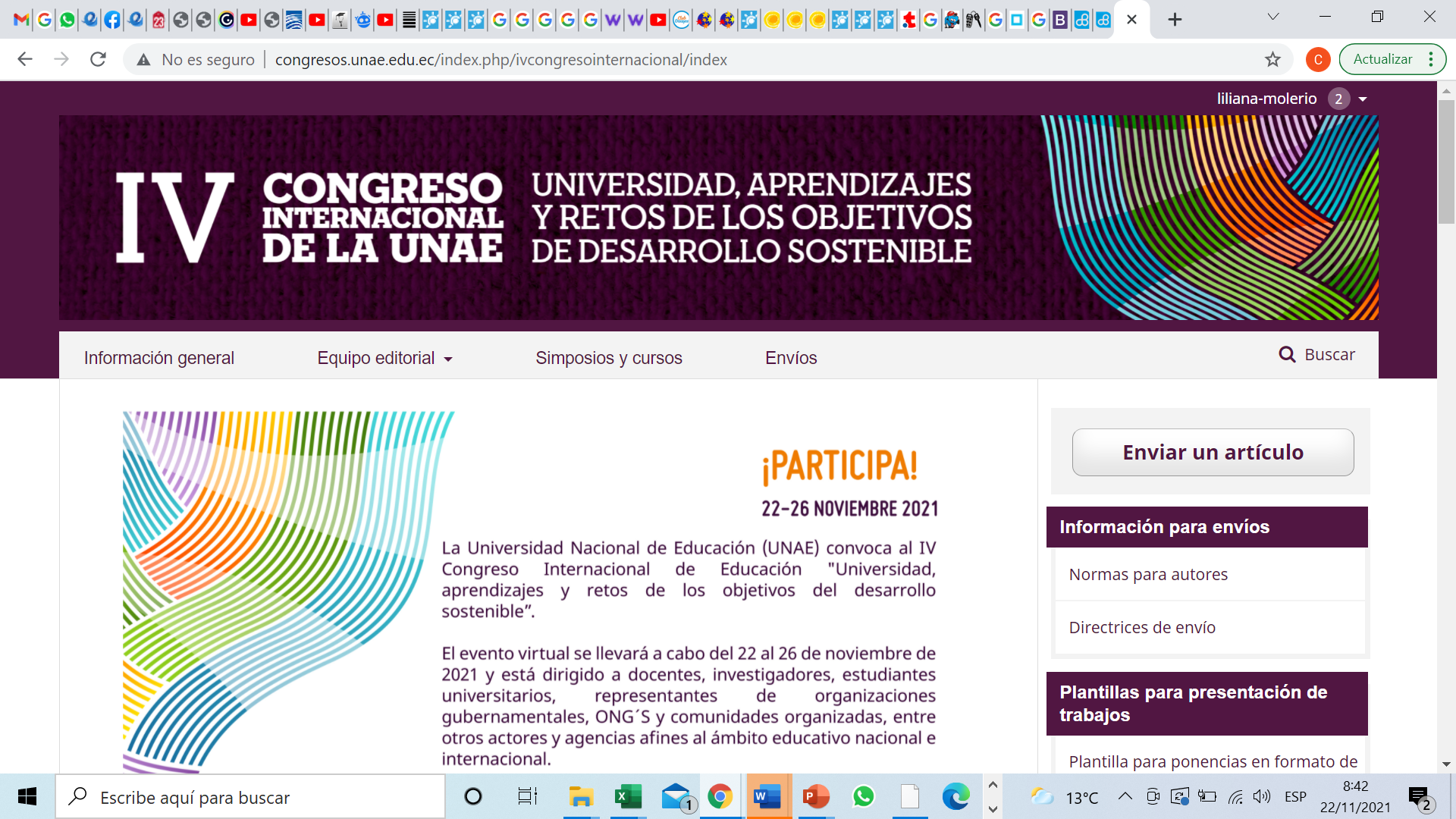 2. Metodología
ENFOQUE: Cualitativo
UNIDAD DE ANÁLISIS: 24 estudiantes de 7mo itinerario de Logopedia de la carrera de Educación Especial, UNAE y 20 alumnos con trastornos en el lenguaje del centro especializado Unidad de Diagnóstico, Investigación Psicopedagógica y Apoyo a la Inclusión (UDIPSAI) 
TEMPORALIZACIÓN: abril-agosto 2021
METODOLOGÍA: Investigación – Acción  
INTERVENCIONES: observación participante, análisis de contenido, análisis del producto de la actividad, encuesta, entrevista abierta, datos fotográficos, grabaciones en video, diario de campo y técnicas logopédicas no convencionales
ANÁLISIS: Triangulación metodológica
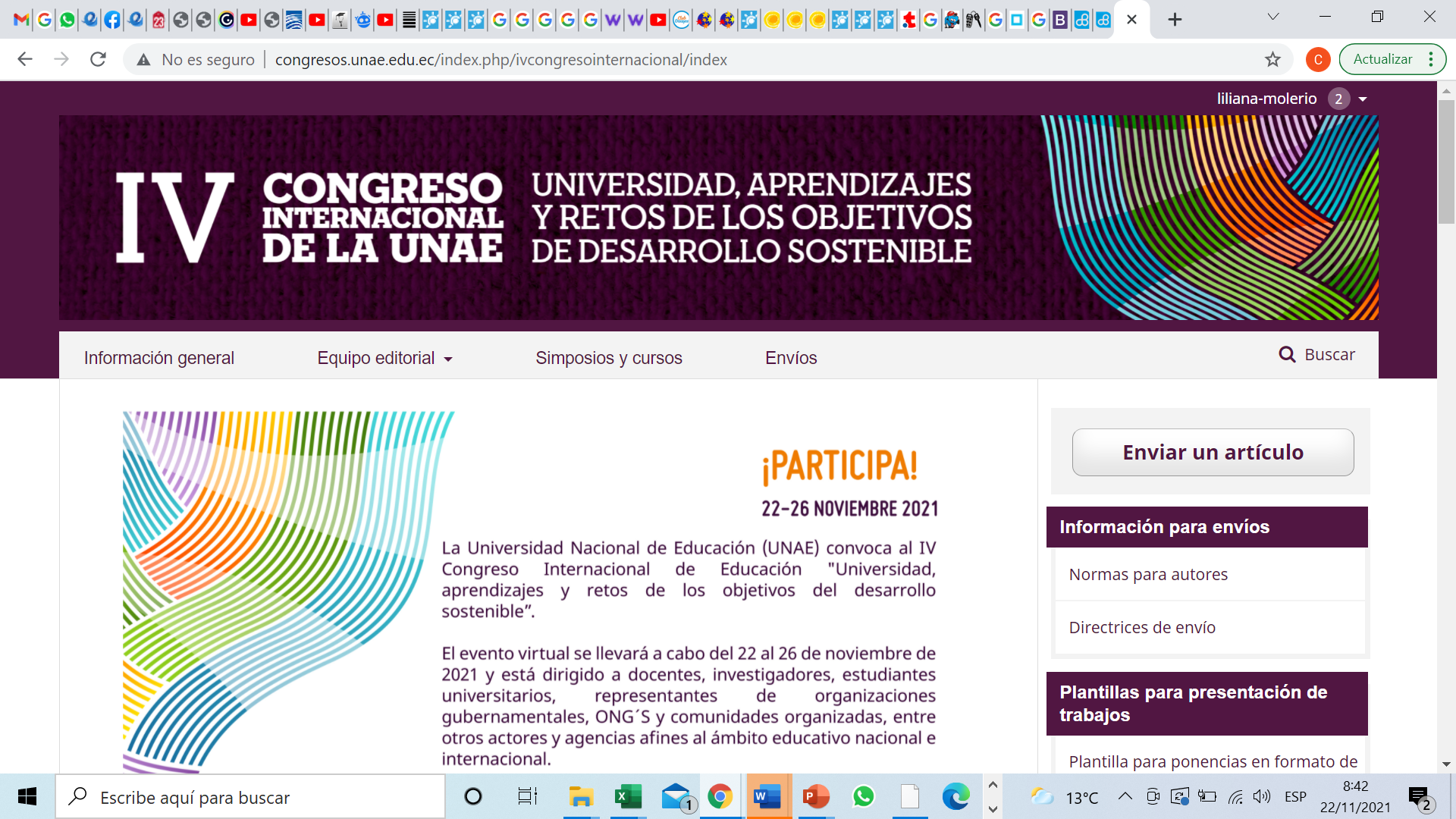 2. Metodología
METODOLOGÍA: Investigación – Acción (4 ETAPAS)
1. PLANIFICACIÓN- DIAGNÓSTICO: Sílabo, Plan de prácticas preprofesionales y vinculación con la sociedad y un taller de preparación e intercambio a los estudiantes por parte de los logopedas y docentes de la UDIPSAI.
Análisis documental del Modelo de Gestión y la observación participante para la identificación de las situaciones problemáticas. 
2. PLAN DE INTERVENCIÓN-ACCIÓN: Elaboración del diseño teórico-metodológico de los Proyectos Integradores de Saberes (PIENSA) y los planes de mejora que se concretaron en las Estrategias de Intervención logopédica y psicopedagógicas con enfoque integral e inclusivo.
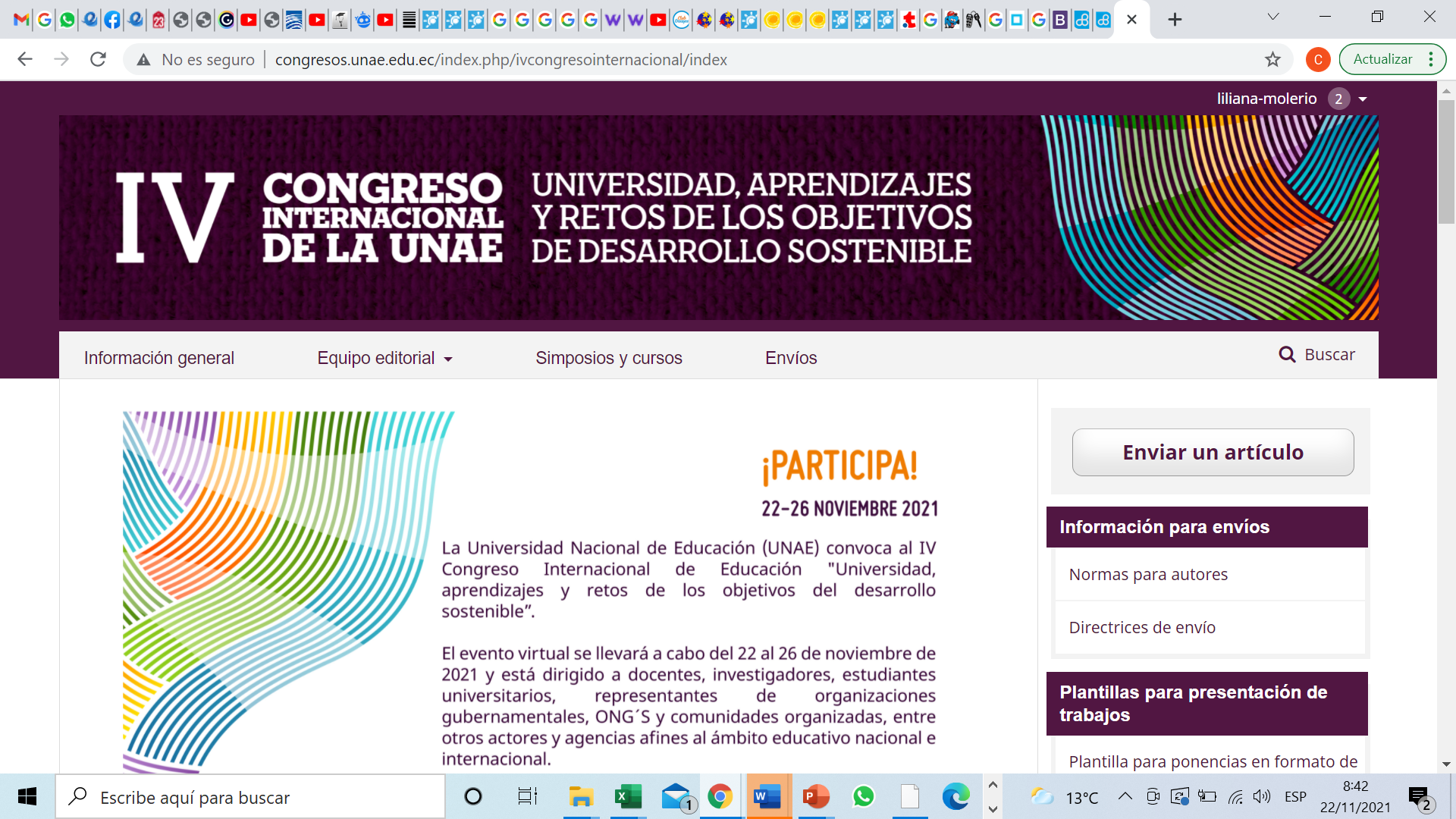 2. Metodología
METODOLOGÍA: Investigación – Acción (4 ETAPAS)
3. OBSERVACIÓN-REFLEXIÓN: Desarrollo de los tratamientos logopédicos de los casos con trastornos del habla y del lenguaje.
4. EVALUACIÓN-PROPUESTAS DE MEJORA: Se realizaron procesos evaluativos que contemplaron los resultados de las evaluaciones sistemáticas realizadas y mediante talleres de evaluación, participación y retroalimentación los estudiantes presentaron un informe psicopedagógico de cada caso que recogía los resultados alcanzados en relación al trastorno del habla o del lenguaje y en cada área de desarrollo trabajada en sus alumnos. 
Se analizaron los logros a partir del diagnóstico dado en la primera etapa y de los objetivos propuestos, así mismo, declararon las necesidades y las barreras que quedaron por resolver.
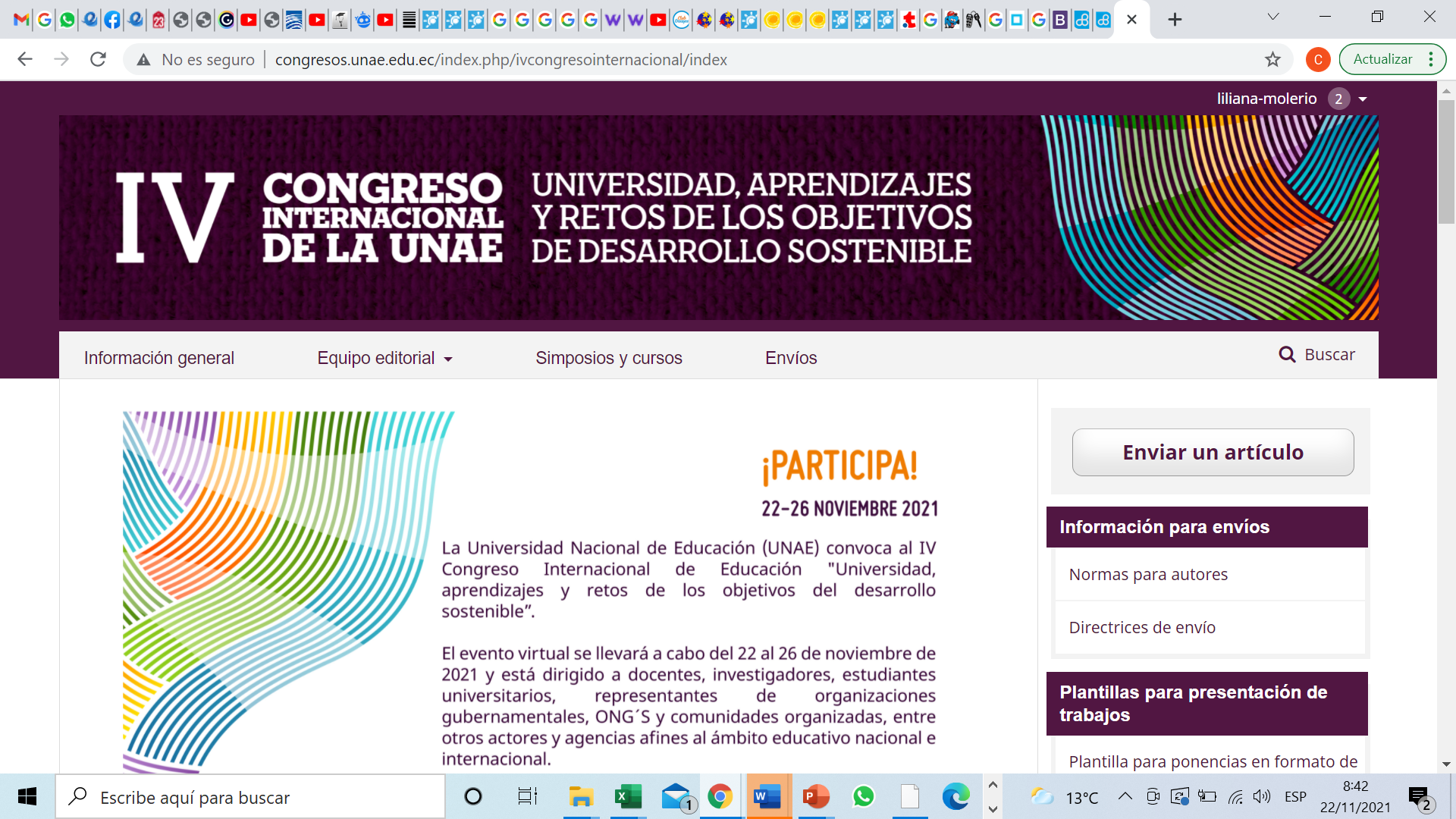 3. Resultados
Desarrollo de un pensamiento científico, creativo e innovador en la construcción de su propio aprendizaje. 
De los alumnos con trastornos en el lenguaje y habla atendidos por los estudiantes, fueron superados 8 que presentaban trastornos fonético-fonológicos. 
Todos los alumnos atendidos avanzaron en el desarrollo de las diferentes áreas afectadas. 
Los estudiantes donaron material didáctico elaborado durante los tratamientos al Centro de Prácticas Inclusivas de la carrera.
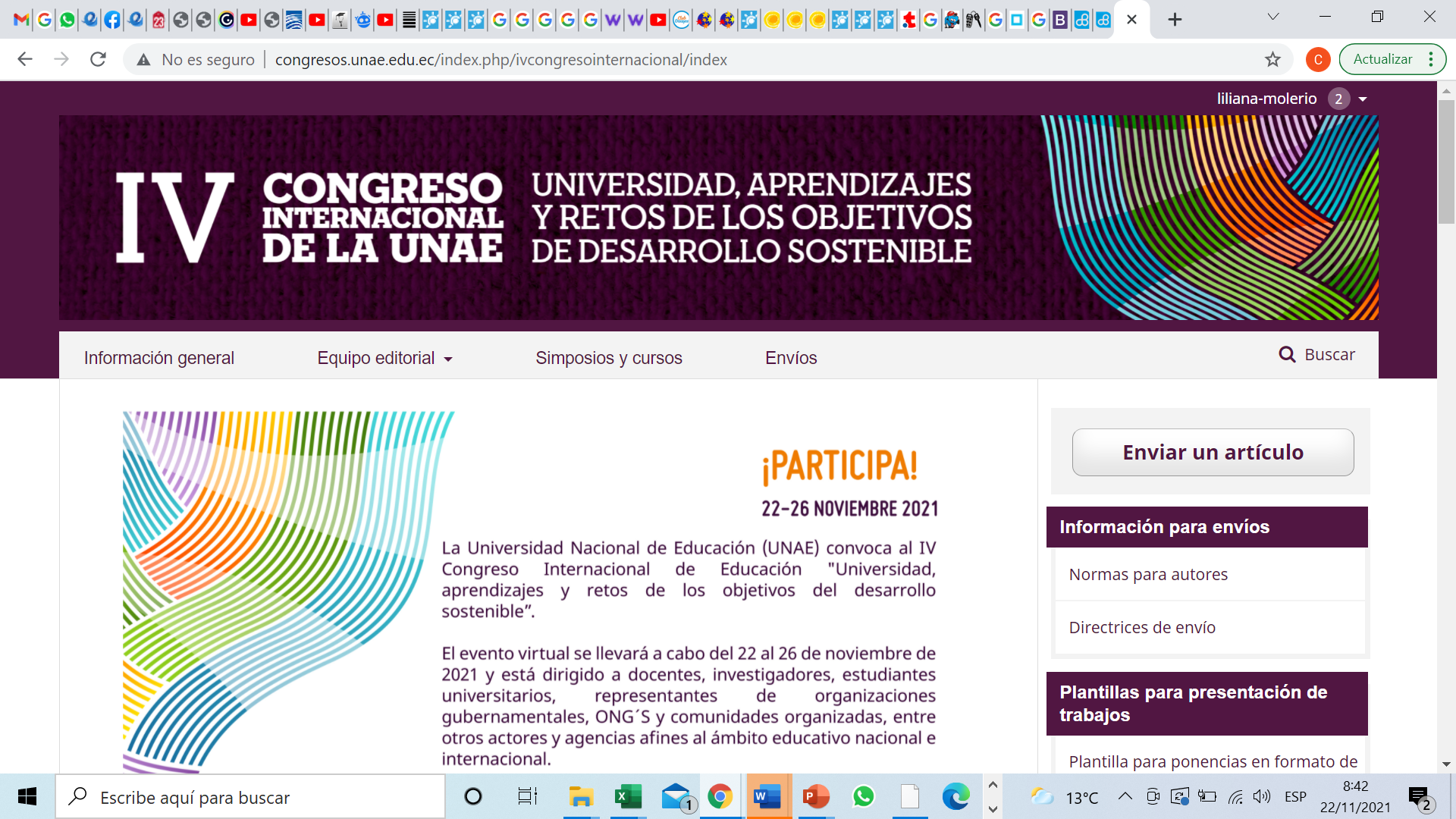 3. Resultados
Desarrollo de capacidades para realizar procesos de prevención, de evaluación-diagnóstico, y la intervención logopédica de los trastornos del habla y del lenguaje estudiados en estos ciclos.
Desarrollo de capacidades para el diagnóstico y la intervención psicopedagógica integral desde un enfoque inclusivo que implicó la superación de las barreras en los contextos de aprendizaje social, familiar y escolar de los alumnos con trastornos logopédicos atendidos. 
Desarrollo de competencias profesionales y humanas expresadas en los conocimientos, las habilidades, las actitudes y valores de los estudiantes para comprender y contribuir a transformar las instituciones educativas hacia verdaderos procesos socioeducativos inclusivos.
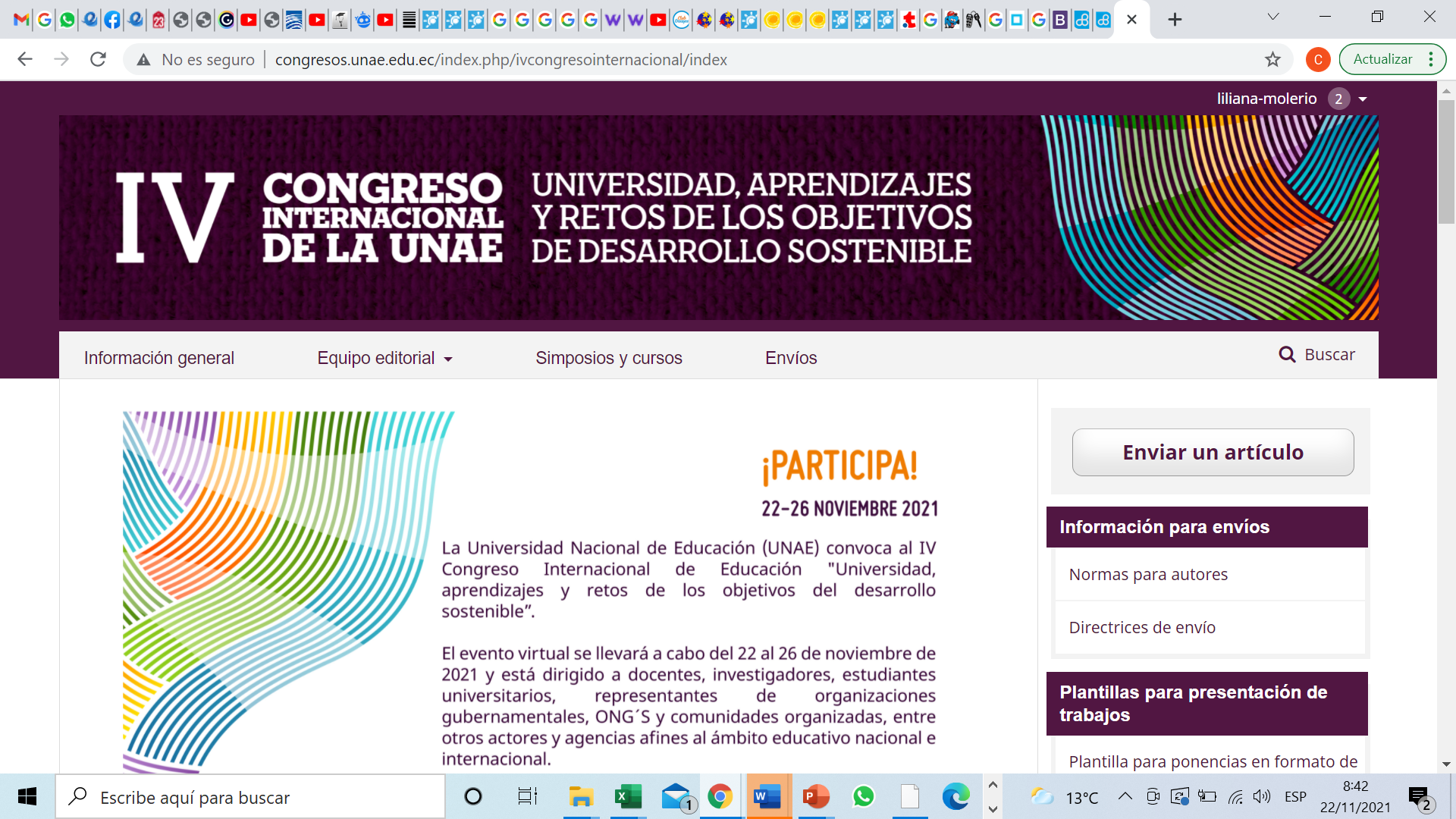 4. Conclusiones
El estudio realizado evidenció el rol que desempeña hoy en el contexto ecuatoriano la UNAE en la formación de profesionales para atender los trastornos del lenguaje, habla, voz y comunicación en general, en las instituciones educativas regulares y especializadas de Ecuador, apoyando los procesos de aprendizaje y la inclusión socioeducativa, superando el enfoque clínico y la dispersión de la formación que aún prevalece en la especialidad; contribuyendo a la formación integral de la diversidad infantojuvenil de educandos en igualdad de oportunidades, comprometidos con la transformación de la educación ecuatoriana.
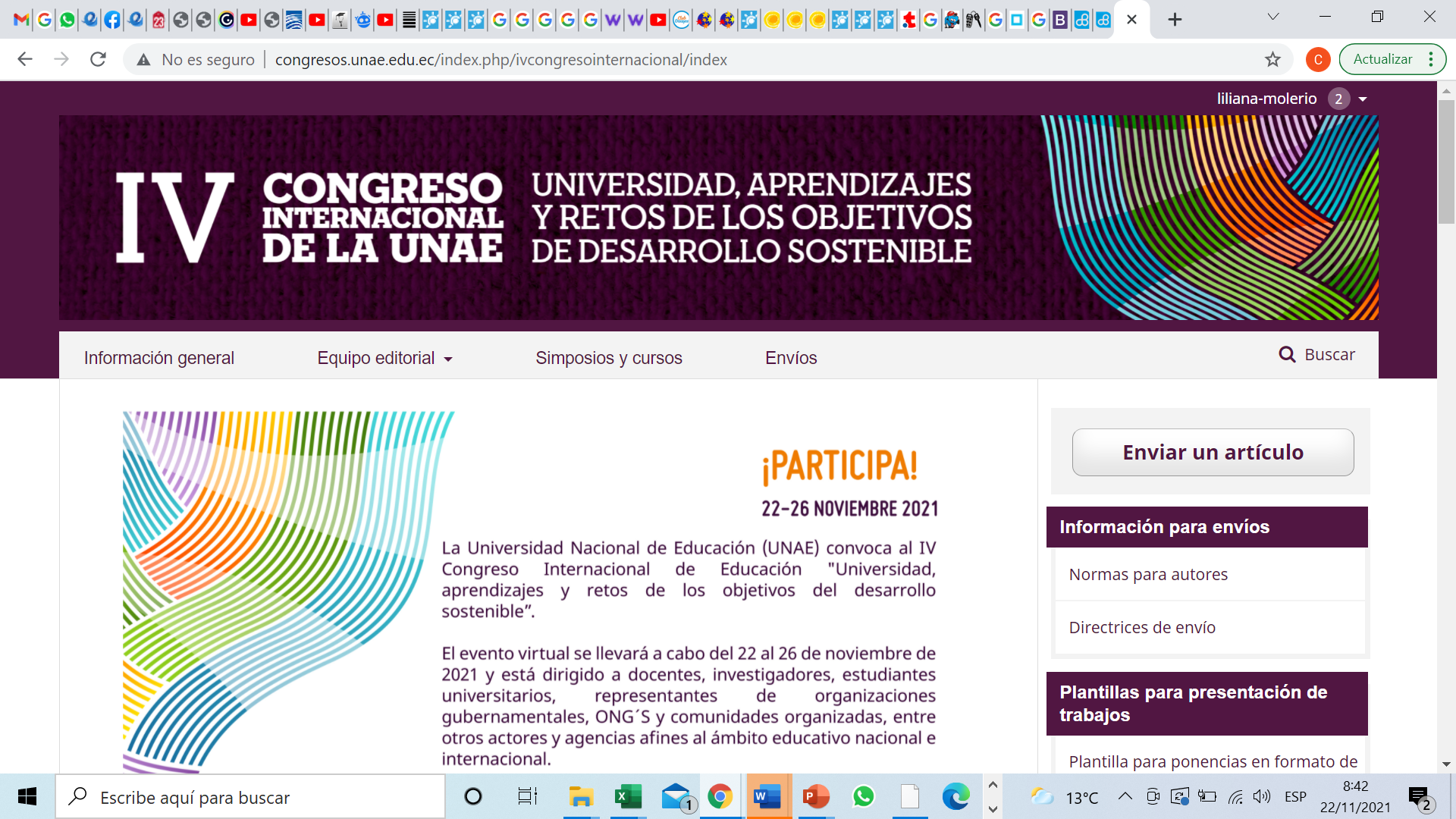 5. Conclusiones
Este trabajo evidencia las experiencias vividas en la formación de los estudiantes del 7mo ciclo del itinerario de Logopedia de la carrera de Educación Especial de la UNAE, en un proceso académico que articula teoría-práctica mediante las prácticas preprofesionales y de servicios comunitario desarrolladas en el centro educativo especializado UDIPSAI, siguiendo la metodología investigación acción, logrando el desarrollo de capacidades para comprender, diagnosticar, diseñar y evaluar los trastornos del habla y del lenguaje estudiados y contribuir a la corrección de los trastornos fonético-fonológicos de los niños atendidos.
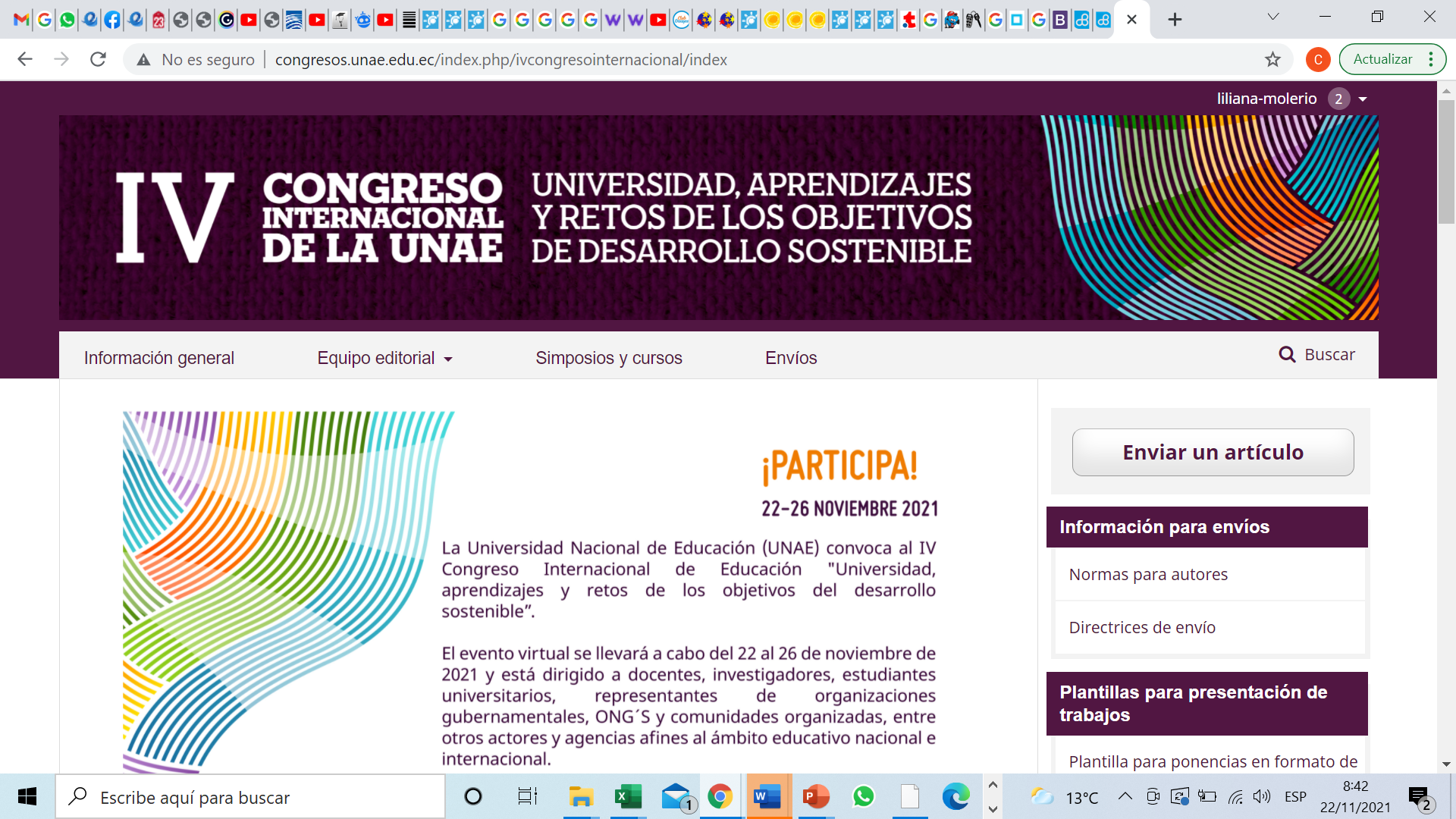 6. Bibliografía
González, H. Quinn, Á. Pérez Gómez, J. Prats, A. Didirksson, F. Peñafiel, & S. Escribano, A. (2013) Inclusión educativa y profesorado inclusivo: aprender juntos para aprender a vivir juntos. Editorial Narcea.
Bert, J; Naranjo, I; Rodríguez, A (2020) Las redes de apoyo en el contexto educativo escolar, familiar y comunitario: debate imprescindible para las prácticas educativas inclusivas. Revista Científica Ciencia Tecnología, Vol. 27. UTEG. 
Bert, J; Herrera, JI; Guevara G (2020) La formación de docentes para la inclusión socioeducativa. nuevos enfoques y perspectivas desde la universidad nacional de educación de ecuador (UNAE). Revista Científica Ciencia Tecnología. UTEG. 
Herrera, J., Guevara, G., & Bert, J. (2019). La formación de los docentes para la inclusión educativa en el marco del aula diversificada. Convergence Tech, 1(1), 105–121.
Herrera, JI; Parrilla, A; Blanco, A; Y Guevara Geysell (2018) Revista Latinoamericana de Educación Inclusiva. 12(1), 21-38 
Pérez Gómez, A (2010) Aprender a educar: Nuevos desafíos para la profesión de docentes. Revista Interuniversitaria para la Formación del Profesorado
Actas del XXV Congreso de Logopedia, Foniatría y Audiología (2006) La logopedia en Iberoamérica. Granada, España.
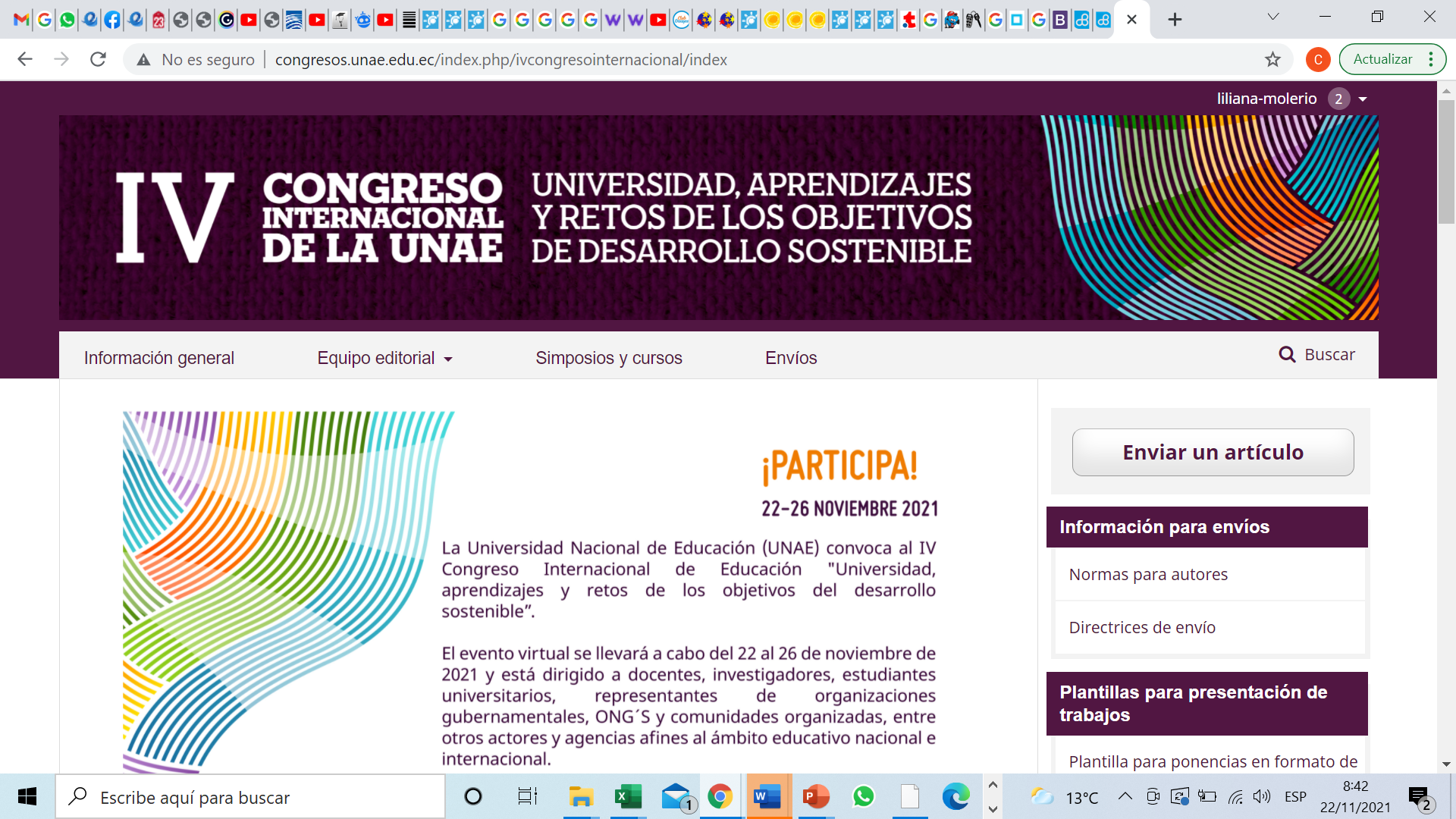 LA PRÁCTICA PREPROFESIONAL COMO PILAR DE LA FORMACIÓN DEL DOCENTE INCLUSIVO EN LA UNAE
Autoras: 
Juana Emilia Bert Valdespino 
Liliana de la Caridad Molerio Rosa

Universidad Nacional de Educación 
noviembre 2021